Quiz Internetveiligheid
Hoe bescherm je jezelf en je organisatie tegen hackers en diefstal van                   privacygevoelige gegevens?
1
Klik hier om verder te gaan
Hoeveel Nederlanders werden in 1 jaar tijd slachtoffer van cybercriminaliteit?
A. 500.000
B. 1,6 miljoen
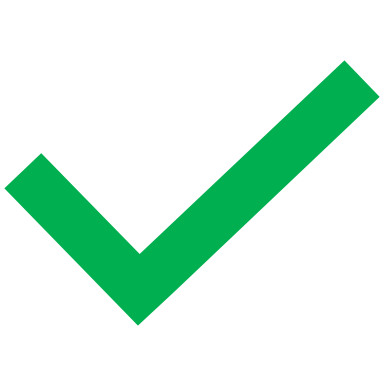 C. 3,4 miljoen
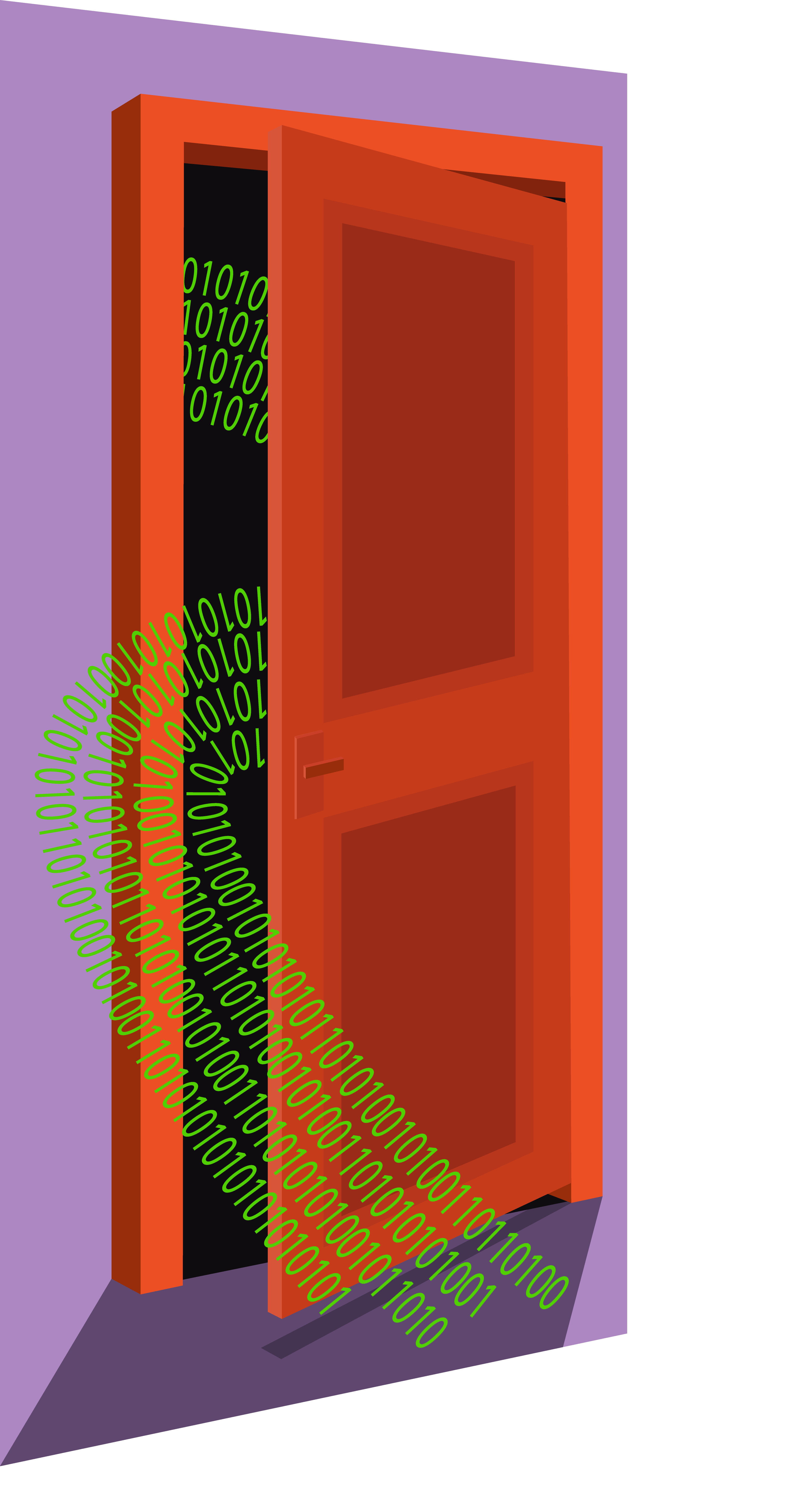 In totaal kregen 3,4 miljoen Nederlanders het afgelopen jaar te maken met cybercriminaliteit. Ze klikten bijvoorbeeld op links in frauduleuze e-mails, ontdekten dat persoonlijke gegevens waren gestolen of kregen te maken met gijzelingssoftware. Dat blijkt uit onderzoek van Norton Cyber Security. Het ministerie van Justitie en Veiligheid constateerde dat ongeveer de helft van alle Nederlanders niet weet hoe ze zich kan beschermen tegen internetcriminelen.
Klik hier om verder te gaan
2
Kan iedereen hacker worden?
A. Nee, daar heb je best veel computerkennis voor nodig.
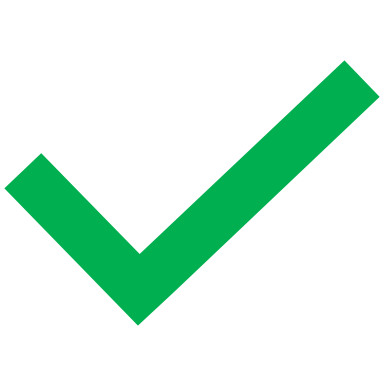 B. Ja, vrijwel iedereen zou het kunnen.
C. Nee, hackers zijn vooral jonge mensen die heel handig zijn met de computer.
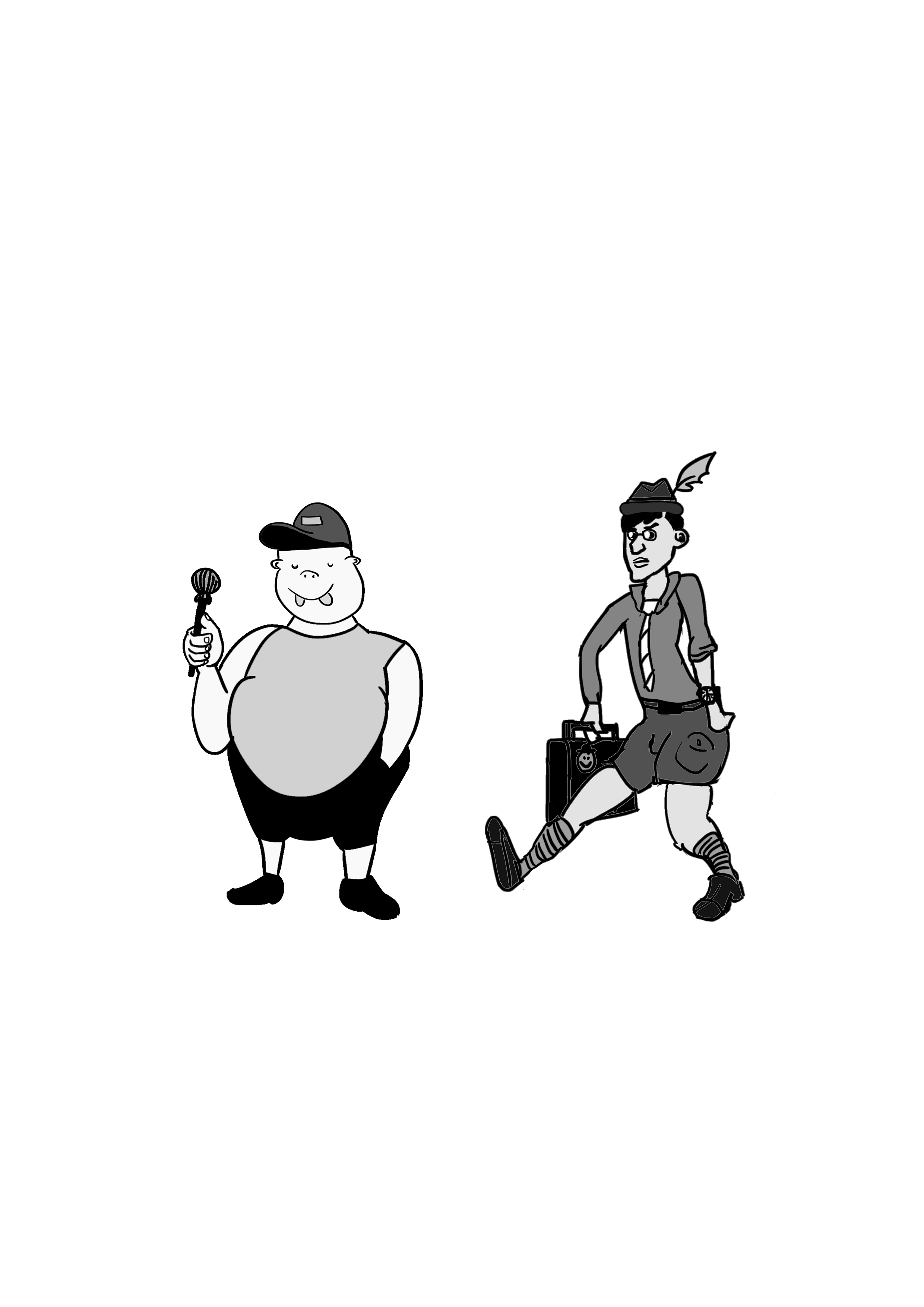 Hacken is niet zo moeilijk als de meeste mensen denken. Veel kwaadaardige programma’s zijn online te vinden en zelfs gratis. In theorie zou zelfs je schoonmoeder het kunnen. En als ze dat niet kan, dan kan ze altijd nog een hacker vinden die het voor haar doet, want die diensten worden gewoon aangeboden. 
Programma’s om computers te gijzelen kun je al voor vijftig dollar kopen, inclusief een gratis helpdesk als je er niets van snapt. Je kunt zelf instellen hoeveel geld je wilt vragen aan de slachtoffers om hun gestolen bestanden terug te geven. Ook de tekst en de kleuren kun je volledig naar eigen smaak aanpassen. Je stuurt ze een phishingmail namens bijvoorbeeld PostNL, KPN of Ziggo en je wacht hoeveel mensen erin trappen. 
Voor 50 dollar kun je een aanval op een grote Nederlandse bank kopen. Iemand anders doet het werk, je zegt alleen maar welk bedrijf ze moeten platleggen en betaalt voor de dienst.
Klik hier om verder te gaan
3
Je bent gehackt en de hackers hebben al je bestanden versleuteld. Je computer werkt niet meer. Wat doe je?
A. Je gaat naar een computerbedrijf en je hoopt dat ze je dierbare foto’s kunnen herstellen.
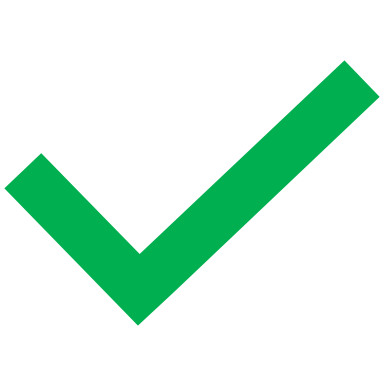 B. Je hebt een recente back-up gemaakt, dus je kunt alles zonder problemen terugzetten.
C. Je doet aangifte bij de politie. Je gaat ervan uit dat de politie je kan helpen.
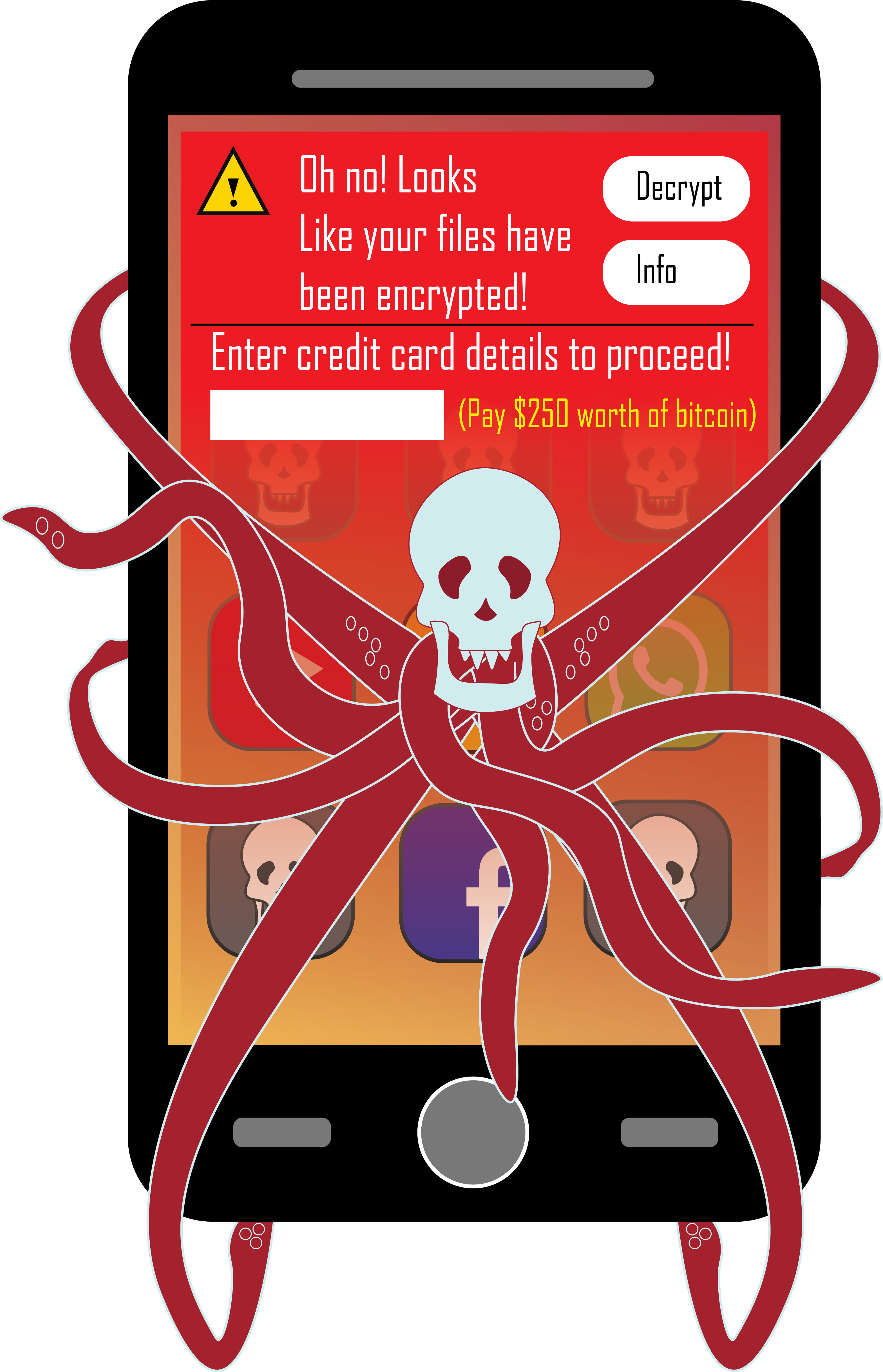 Als de hackers geen fouten hebben gemaakt, dan kan een computerbedrijf niets redden. De politie kan je ook niet helpen. Aangifte in dat soort gevallen heeft weinig nut, want dat soort aangiftes hebben geen hoge prioriteit. Je kunt wel een melding bij de politie maken, dan hebben ze een idee hoeveel nieuwe slachtoffers er zijn. 
Antwoord B blijft over als het beste antwoord: een back-up maken wordt steeds belangrijker. Zo hoef je de boeven niet te betalen, want je hebt je bestanden ook op een andere plek bewaard. Het beste is om een back-up op een externe harde schijf te maken die niet gekoppeld is aan je computer. Er zijn ook usb-sticks met veel geheugen. Die kun je ook prima als back-up gebruiken. Berg ze wel op een veilige plek op. 
Mocht je gehackt zijn en geen goede back-up hebben, kijk op de site https://www.nomoreransom.org . Daar worden de sleutels van opgespoorde cybercriminelen gratis beschikbaar gesteld door de politie. Bewaar je computer als ze nog geen sleutel voor jouw bestanden gevonden hebben, misschien heb je in de toekomst mazzel en kun je je dierbare foto’s opnieuw zien omdat de politie ook deze sleutel bemachtigd heeft.

Voorbeeld uit de praktijk:
Het regionale ziekenhuis Hancock Health in de Amerikaanse staat Indiana heeft 55.000 dollar betaald aan hackers omdat dat goedkoper en efficiënter was dan het terugzetten van de eigen backups. Het terugzetten van de back-ups zou meerdere dagen duren. Volledig herstel van de ICT-systemen zou mogelijk weken in beslag nemen.
Klik hier om verder te gaan
4
Je ziet op het internet veel foto’s van beroemdheden. Zijn die veilig?
A. Ja, foto’s zijn veilig. Virussen worden vooral via linkjes en bijlagen in phishingmails          verspreid.
B. Het opvragen van een pagina met foto’s van beroemdheden is veilig, het klikken op de foto niet.
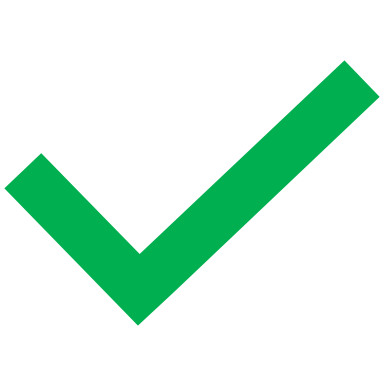 C.  Foto’s van beroemdheden kunnen virussen bevatten. Soms hoef je niet eens de foto te openen. Alleen door te kijken wordt je computer besmet.
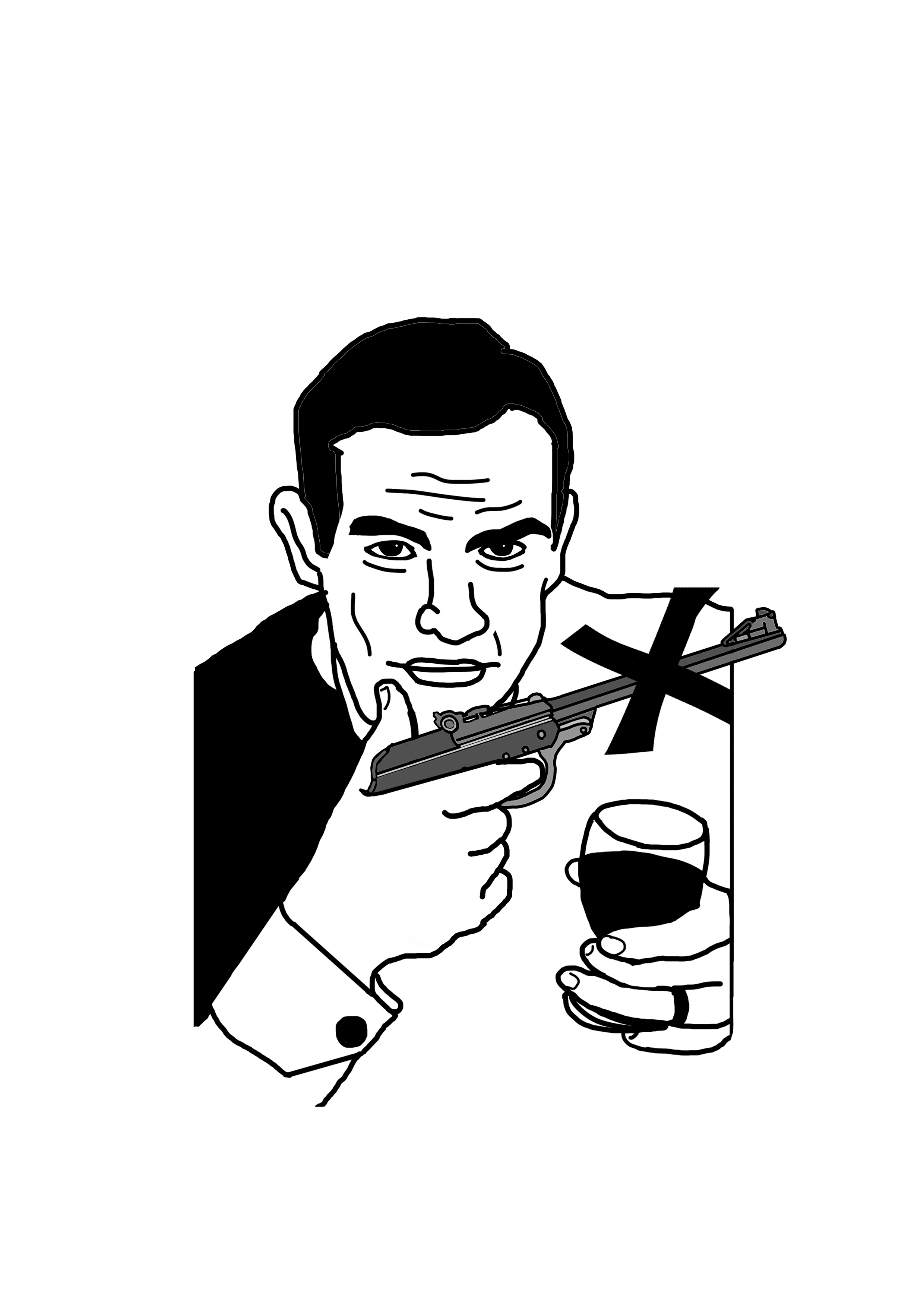 Cybercriminelen maken graag gebruik van foto’s en filmpjes van beroemdheden om computers en mobiele telefoons over te nemen. Als je op zoek bent naar informatie over een bekend iemand, kun je zomaar op de verkeerde link klikken en dan is het gebeurd. Kim Kardashian, Doutzen Kroes en Adéle verspreiden dus ongewild virussen. Lil’ Kleine, Max Verstappen en Armin van Buuren ook. Antwoord C is juist en dat is best slecht nieuws: alleen kijken naar zo’n foto is voldoende om je computer te besmetten. Als je niet kijkt, helpt dat niet, want je hebt al een besmette webpagina opgevraagd en eigenlijk ben je al te laat. Hoe kun je in zo’n geval voorkomen dat je computer overgenomen wordt? Ja, meestal kan dat heel simpel: als je de updates altijd uitvoert en een goed antivirusprogramma hebt, maken de kwaadaardige Adéle en de slechte Max Verstappen weinig kans om je computer of mobiel over te nemen.
Klik hier om verder te gaan
5
Je bent op vakantie buiten Europa. Als je terugkomt ontvang je een mail van je mobiele provider met een vrij hoge rekening. Wat denk je dan?
A. Dit is logisch, want alleen bellen binnen Europa valt binnen de bundel, voor andere landen moet je zelf bijbetalen.
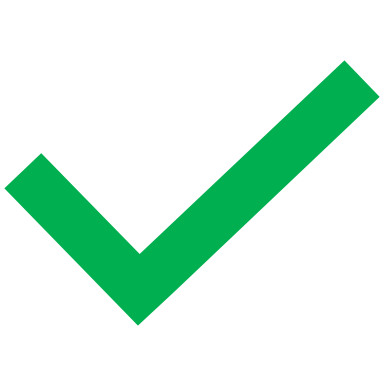 B. Dit geloof ik niet.
C. Dit kan geen phishingmail zijn, want hackers kunnen onmogelijk weten dat je op vakantie   bent. Dat heb je uiteraard niet op social media gedeeld.
Antwoord A lijkt logisch, maar dit is toch een phishingmail. De hackers hebben geen flauw idee dat je op vakantie bent buiten Europa. Tijdens de zomervakantie, als bijna iedereen op vakantie gaat, sturen ze zulke mails naar miljoenen mensen tegelijk. Kijken wie erin trapt. Voordat je iemand in zonnig Nigeria blij maakt met toegang tot je computer en tot je internetbankieren, check even of de mail echt afkomstig is van je mobiele provider. Klik op de afzender om te kijken of het juiste e-mailadres verschijnt van Ziggo, KPN of de provider bij wie je abonnement loopt. Zweef ook even met de muis boven de link voordat je daar op klikt. Dan zie je of het naar de site van de provider gaat of naar een nagemaakte site die je computer met malware besmet. Let niet op logo’s en groene slotjes, want die maken ze na. Let op de juiste domeinnaam, bijvoorbeeld www.Telfort.nl en niet www.Telfort-bericht.nl of iets dergelijks. Er mag niets aan de domeinnaam zijn toegevoegd.
Klik hier om verder te gaan
6
Je hebt iets online besteld. Bij de meeste webwinkels kun je dat ook op je werk laten bezorgen. De volgende dag ontvang je een mail: ‘Belangrijke informatie over de bezorging van uw bestelling’.
A. Ik denk niet dat dit een phishingmail is. De hackers kunnen niet weten dat ik iets besteld       heb.
B. Ik twijfel of dit een phishingmail is. Ik open het bericht niet thuis, maar op mijn werk, want     op mijn werk zijn ze beter beschermd.
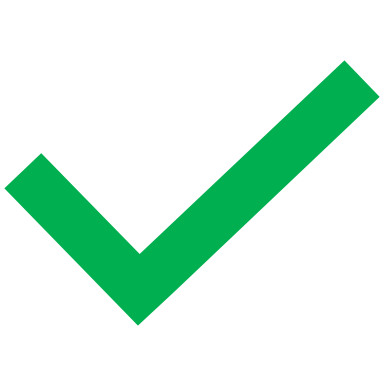 C. Ik ga eerst checken of het een phishingmail is. Ik weet hoe ik dat moet doen.
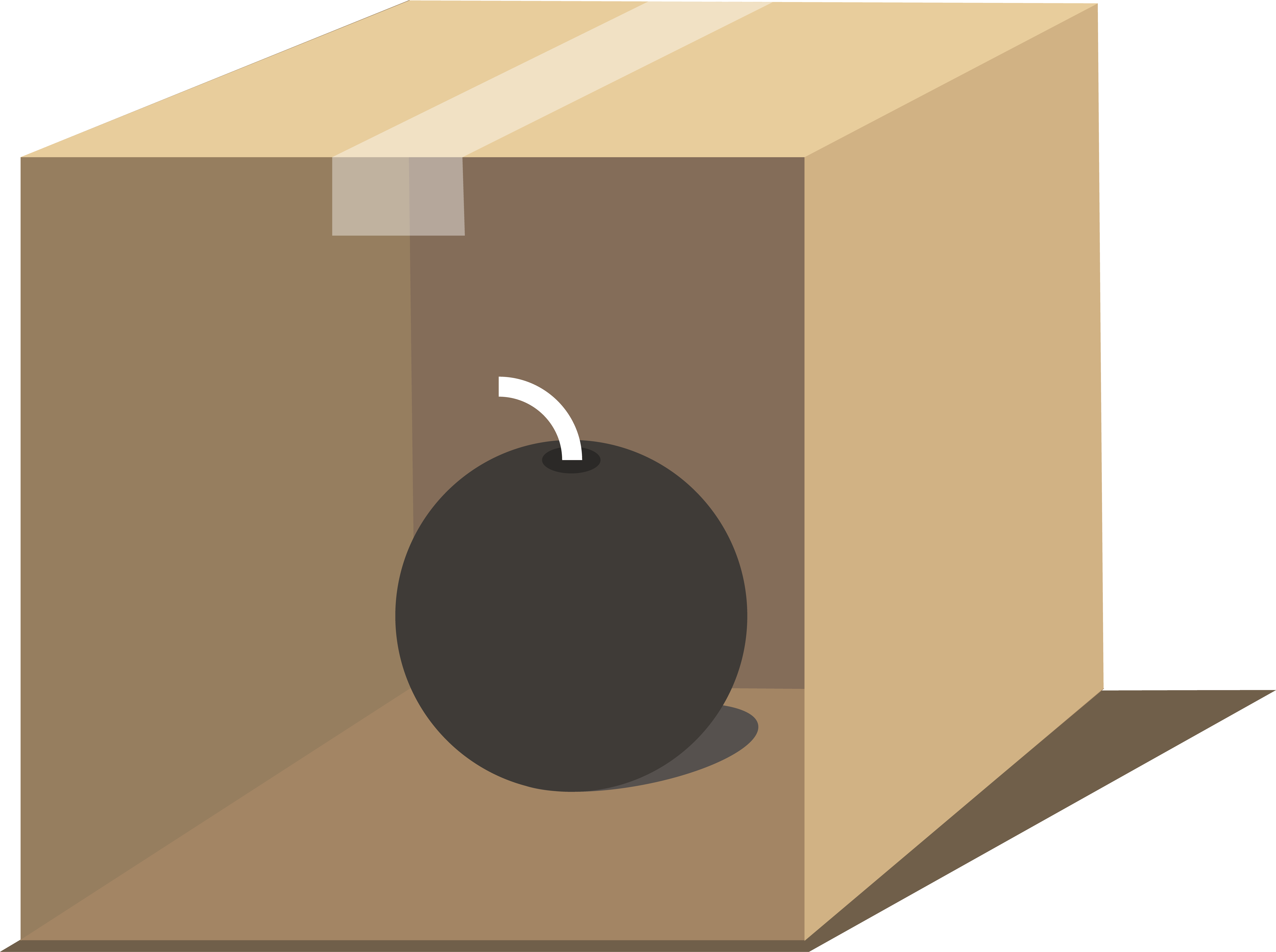 Antwoord C is juist. De hackers weten inderdaad niet dat je iets besteld hebt, maar versturen op goed geluk miljoenen van dat soort mailtjes. Namens PostNL, Bol.com, DHL, Zalando, Wehkamp, CoolBlue, etc. Ze hopen dat de mensen die net iets besteld hebben, erin trappen. PostNL bezorgt ongeveer 68 000 pakjes per dag. 
Zowel thuis als op het werk kan je computer of laptop ‘gegijzeld’ worden. Op het werk is de schade vele malen groter omdat soms door een simpele klik het hele computernetwerk platgelegd kan worden. Sommige mensen sturen zelfs bepaalde mails die ze privé ontvangen hebben door naar hun werk, omdat ze denken dat de ICT-afdeling schadelijke mails kan blokkeren. Dat doen ze natuurlijk wel, maar ze kunnen niet alles blokkeren, want ze zijn afhankelijk van antivirusprogramma’s die niet alle nieuwe malware herkennen. 
Hoe check je of iets een phishingmail is? Ga met je muis naar de afzender van de email en klik er op. Bij de meeste phisingmails verschijnt een heel vreemd emailadres. Als het emailadres goed lijkt, zweef dan met je cursor boven de link, zonder er op te klikken. Bij phishingmails zie je dat er een heel andere site verschijnt. Sommige phisingmails bevatten een bijlage. Aan een bijlage is lastig te zien of het kwaadaardig is, maar je kunt het wel vermoeden. Bijlagen met .exe of .zip extensies zijn vaak kwaadaardig. Als je twijfelt of iets een phishingmail is, google de site (bijvoorbeeld PostNL en check via die website hoe laat je pakje aankomt i.p.v. op de link van de mail te klikken).
Klik hier om verder te gaan
7
Hoeveel procent van de phishingmails binnen onze organisatie wordt geblokkeerd door de ICT-afdeling en niet afgeleverd, omdat het vermoedelijk om spam en phishingmails gaat?
A. 23 procent
B. 57 procent
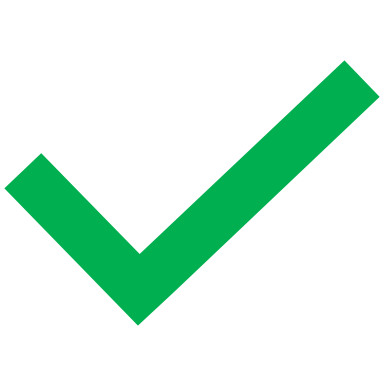 C. 80 procent
C. is het juiste antwoord. Ongeveer 80 procent van de mails die we ontvangen, is ‘troep’ en wordt tegengehouden. Toch is het nog steeds mogelijk dat er spam en phishingmails doorgelaten worden. En daar moet je zelf op letten en niet op klikken. Meld gevaarlijke mails (bijvoorbeeld mails waarin om inloggegevens wordt gevraagd) bij de ICT-afdeling. Die kunnen ze blokkeren, zodat de collega’s er ook niet op klikken. De ICT-afdeling heeft vaak geen idee wat voor mails de medewerkers ontvangen. Waarom kan de ICT-afdeling niet voorkomen dat je dat soort mails ontvangt? Ze kunnen natuurlijk de anti-spam-filter strenger instellen en dan worden alle verdachte mails tegengehouden, maar dan worden mogelijk ook goede mails ten onrechte niet bezorgd. Het is altijd een beetje schipperen tussen veiligheid en gebruiksgemak. 

Voorbeeld: De WannaCry-gijzelsoftware heeft de Britse ziekenhuizen circa 100 miljoen euro aan schade gekost. In totaal gingen zo’n 80 ziekenhuizen tijdelijk ‘op zwart’, waardoor ze geen patiënten meer konden opnemen of operaties uitvoeren. Nog een voorbeeld:
Amphia Ziekenhuis in Breda heeft ook een keer ervaren hoe het hele e-mail-verkeer (4.300 medewerkers) één dag lang werd platgelegd, omdat een medewerker getrapt was in een phishingmail. De internetprovider had het ziekenhuis geblokkeerd omdat er plotseling duizenden identieke mailtjes vanaf één ziekenhuisadres werden verstuurd. De provider blokkeerde het ziekenhuis om het spammen een halt toe te roepen. Niemand kon nog medicatie bestellen, berichten aan de huisarts versturen en alle andere noodzakelijke mailverkeer lag stil.
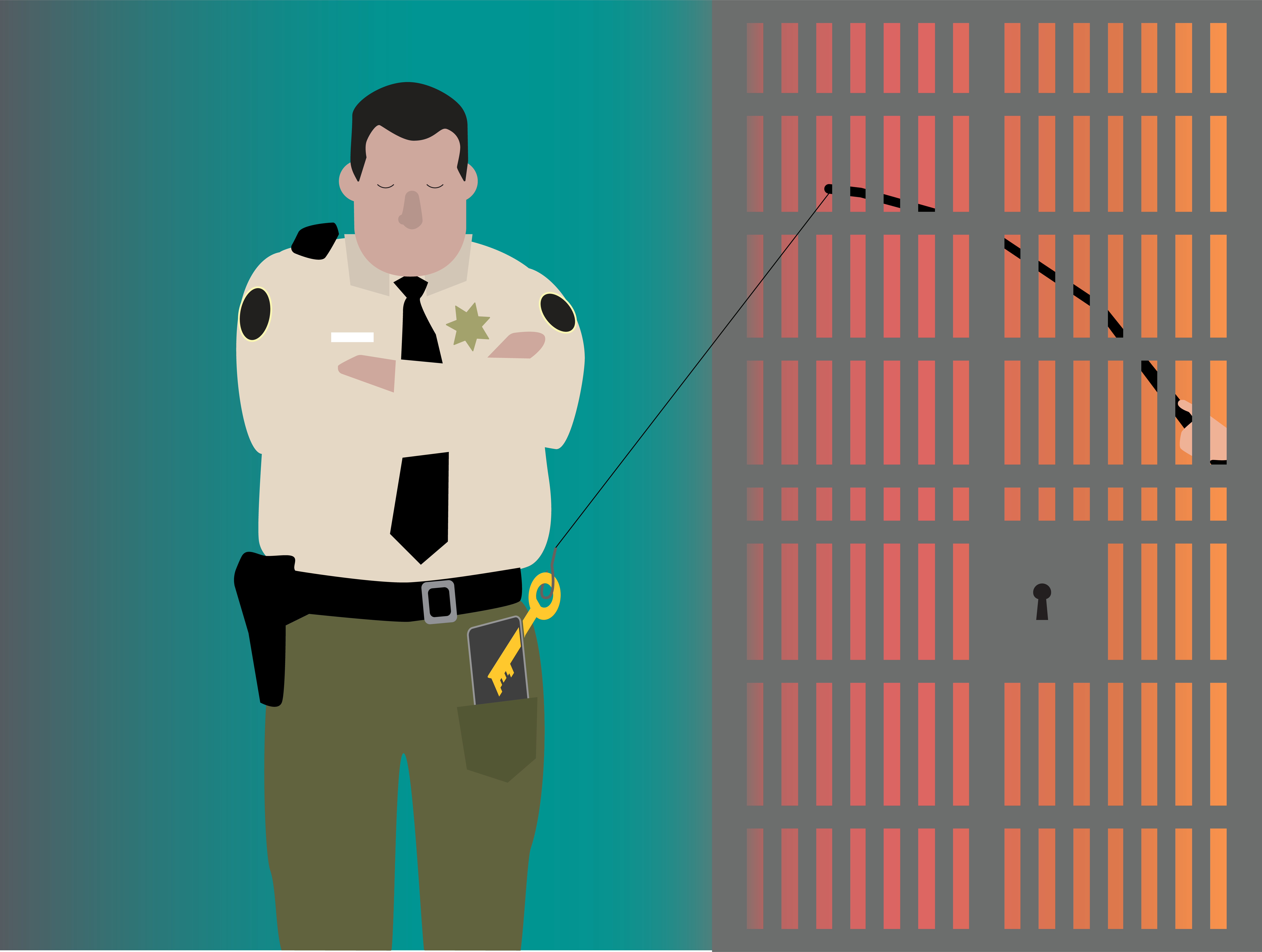 Klik hier om verder te gaan
8
De zin ‘Ik_heb_een_hekel_aan_mijn_schoonmoeder’ is als wachtwoord in honderden jaren niet te hacken. Waarom is dit wachtwoord zo sterk?
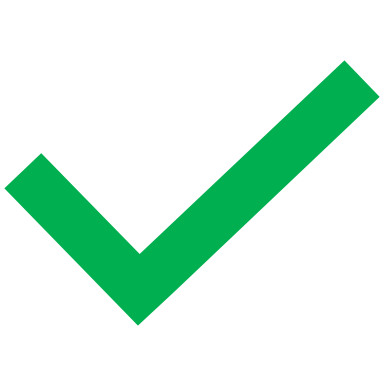 A. Omdat het lang is.
B. Omdat het simpel te onthouden is.
C. Omdat een hacker niet kan bedenken dat je aan je schoonmoeder denkt.
Zinnen zijn simpel te onthouden en heel lastig te hacken. Dat komt vooral door de lengte, het duurt heel lang om miljarden mogelijke combinaties van letters te raden. Antwoord A is dus juist. De meeste Nederlanders gebruiken simpele woorden uit het woordenboek. Voornamen scoren ook heel hoog op de lijst van gehackte wachtwoorden, vooral Willem. Als Willem niets beters kan verzinnen, adviseren we Willempie. Maar niet konijn of tijger, want die horen ook bij veel gebruikte en veel gehackte wachtwoorden. Beertje is ook niet goed. Veel mensen gebruiken verschillende soorten fruit als wachtwoord. Misschien denken ze dat dat ook gezond is. Banaan scoort het hoogst. Er zijn nog meer etenswaren die als wachtwoord geen goed idee blijken: koffie, pindakaas en natuurlijk oliebol. En dan zijn er ook nog van die wachtwoorden die als een soort grapje bedoeld zijn, zoals 'geheim', 'w8woord' en 'vergeten'. Het laatste klinkt logisch, maar gebruik het dan niet als wachtwoord.
Klik hier om verder te gaan
9
Klik op het einde van het filmpje op de rode balk rechts om naar de volgende vraag te gaan.
Wat moet je doen als je in een phishingmail trapt?
A. Daar trap ik sowieso niet in, ik let goed op.
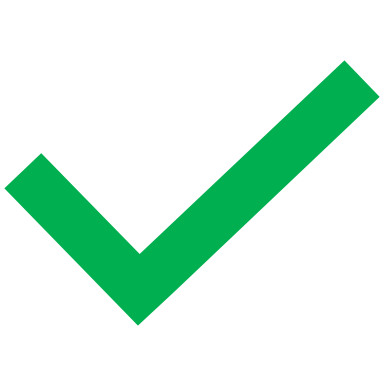 B. Ik meld het altijd bij de ICT-afdeling.
C. Ik kijk of er iets vreemds gebeurt op mijn scherm. Als ik het meteen weggeklikt heb en er is niets vreemds te zien, dan hoef ik dat niet te melden.
In principe kan iedereen in een phishingmail trappen. Als je het gevoel hebt dat je op een mail hebt geklikt dat niet betrouwbaar is, moet je dat meteen melden. Je kunt niet zien wat er op de achtergrond gebeurt. Virussen nestelen zich soms heel diep in de computersystemen en blijven soms maandenlang onzichtbaar voor de ICT-afdeling. Al die tijd kunnen hackers patiëntgegevens of andere informatie uit de systemen verzamelen. Als de ICT-afdeling meteen ingrijpt, blijven de gevolgen beperkt. 
 
Voorbeeld uit de praktijk
 
Een medewerker van de Gelre ziekenhuizen in Apeldoorn en Zutphen opende een phishingmail, waarna er spammails verstuurd werden met daarin gevoelige patiëntgegevens. In die mails stonden gegevens zoals namen van patiënten en in enkele gevallen zelfs diagnose en behandelplan.  
Bekijk het filmpje over wat te doen als je op een phishingmail klikt, klik
hier
Klik hier om verder te gaan
10
Wat moet je doen als je per ongeluk een mail met persoonlijke gegevens naar de verkeerde hebt gestuurd?
A. Meteen een mail sturen, excuses aanbieden en zeggen dat ze de verstuurde mail als niet verzonden mogen beschouwen.
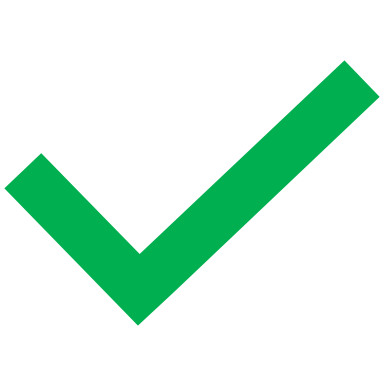 B. Melden als een datalek bij de Functionaris Gegevensbescherming
C. Dat soort fouten gebeuren nu eenmaal, dat is zeker geen datalek. Maar ik ga wel de    betrokkene even informeren.
Persoonlijke gegevens naar de verkeerde sturen is altijd een datalek (antwoord B). Dat moet binnen 72 uur gemeld worden aan de Autoriteit Persoonsgegevens. Niet gemelde datalekken kunnen tot boetes leiden. Let altijd bij het versturen van mails of de computer niet toevallig een andere naam selecteert die erop lijkt. 

Voorbeeld uit de praktijk:
Jeugdzorg lekte dossiers van 2.702 kinderen. In de documenten staan gegevens zoals volledige namen, geboortedata, psychische stoornissen, gegevens over seksueel misbruik en zelfmoordpogingen. Het datalek ontstond doordat een oude domeinnaam van Jeugdzorg Utrecht niet werd verlengd. Omdat de organisatie dossiers onbeveiligd ook naar oude e-mailadressen van werknemers stuurde, kregen de nieuwe eigenaren van de website al die informatie in handen. Naast dossiers lekten ook interne e-mails en honderden voicemailberichten van hulpverleners.

Nog een voorbeeld uit de praktijk:
Het Universitair Medisch Centrum in Utrecht stuurde door een fout persoonlijke gegevens van patiënten naar verkeerde adressen. Het ging om mensen die in het verleden een hartoperatie hadden ondergaan en meewerkten aan een onderzoek. In een excuusbrief schreef het UMC dat de drukker een fout heeft gemaakt en verkeerde contactgegevens samengevoegd.
Klik hier om verder te gaan
11
Klik op het einde van het filmpje op de rode balk rechts om naar de volgende vraag te gaan.
Wat moet je doen als een collega van een andere afdeling je telefonisch om je wachtwoord vraagt, omdat zij inlogproblemen heeft?
A. Als het om een collega gaat, vind ik het geen probleem.
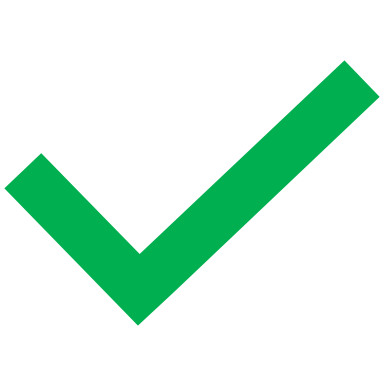 B. Een collega aan de telefoon vertrouw ik niet; die moet haar probleem zelf zien op te         lossen.
C. Ik geef alleen mijn wachtwoord aan iemand van de ICT-afdeling; die hebben het soms nodig  om iets op afstand aan te passen.
Online of telefonisch kan iedereen zich als iemand anders voordoen, als een collega van een andere afdeling of als iemand van de Service Desk die op afstand een update op je computer moet uitvoeren. Oplichters vinden vaak online wie waar werkt en zoeken de namen van collega’s van een andere afdeling om namens hen te bellen. Antwoord B is juist. Wachtwoorden zijn persoonlijk, die mag je niet uitlenen. Verzin een nette manier van weigeren als je bang bent dat je collega boos wordt. 
 
Filmpje over identiteitsfraude, wie vertrouw je? Klik            als je de video wilt bekijken.
hier
Klik hier om verder te gaan
12
[Speaker Notes: Video’s zijn optioneel, maar wel aanbevolen.]
Datalekken kunnen leiden tot hoge boetes. Wat is de maximale boete in Nederland die opgelegd kan worden door de Autoriteit Persoonsgegevens?
A. 50.000 euro
B. 820.000 euro
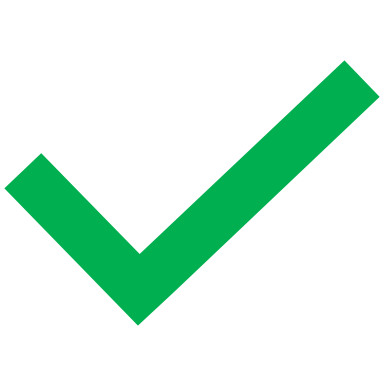 C. 20 miljoen
20 miljoen is de maximale boete in Nederland of 4 procent van de wereldwijde omzet. In het buitenland worden er al hoge boetes gegeven. Maar hacks en datalekken zijn los van de boete heel duur.
  
Voorbeelden uit de praktijk: 
Een datalek waarbij de gegevens van ruim 78 miljoen klanten werden gestolen, kostte de Amerikaanse zorgverzekeraar Anthem meer dan 260 miljoen dollar. Een werknemer opende een e-mail met een besmette bijlage waardoor aanvallers toegang tot vertrouwelijke klantgegevens kregen. Via de besmette computer konden de aanvallers zo’n 90 systemen overnemen, waaronder de klantgegevens.

De Portugese privacy-waakhond legde het Barreiro-ziekenhuis een boete van 400.000 euro op voor twee overtredingen van de General Data Protection Regulation (GDPR). Deze Europese wet is in Nederland bekend onder de naam AVG.  Het ziekenhuis bleek negen sociaal werkers toegang te hebben gegeven tot klinische gegevens van patiënten. Verder bleken 985 gebruikers een account te hebben met dezelfde toegang als een arts, al werken er slechts 296 artsen bij het ziekenhuis.
Klik hier om verder te gaan
13
Is het een probleem als stagiairs en inleenkrachten volledige toegang krijgen tot het computernetwerk?
A. Ik zie geen probleem, want ze hebben een contract ondertekend en ze hebben geheimhoudingsplicht.
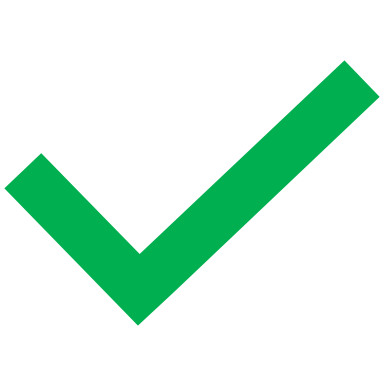 B. Hun toegang tot het netwerk moet sterk beperkt worden.
C. Ik vind dat ze volledige toegang mogen hebben, maar ik ga ze als begeleider in de gaten houden.
Antwoord B is juist. Meld het bij de ICT-afdeling als stagiairs toegang hebben tot gegevens die niet per se noodzakelijk zijn voor hun functie. Iemand constant in de gaten houden is niet te doen. Ook als vaste kracht mag je geen toegang hebben tot persoonlijke gegevens van klanten of andere medewerkers die niet noodzakelijk zijn voor je functie. 

Voorbeeld uit de praktijk: 
Werkstudenten van het Amsterdamse OLVG-ziekenhuis hadden jarenlang onterecht zeer brede toegangsrechten in het epd-systeem. Daardoor konden ze patiënten van alle specialismen opzoeken. Het gaat om honderdduizenden patiënten en de gegevens variëren van soa-testuitslagen tot kankermedicatie.
Klik hier om verder te gaan
14
Klik op het einde van het filmpje op de rode balk rechts om naar de volgende vraag te gaan.
Wat doe je als je een app downloadt?
A. Ik lees altijd de voorwaarden voordat ik op ‘Accept’ druk.
B. Ik download het gewoon. Ik ben niet gek om twintig pagina’s met voorwaarden te lezen.
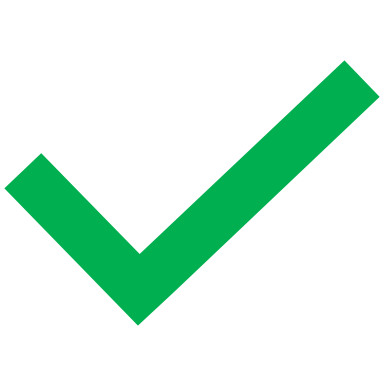 C. Ik accepteer de voorwaarden, maar ga daarna onmiddellijk naar de instellingen om locatie, toegang tot contactpersonen, toegang tot foto’s, etc. uit te zetten.
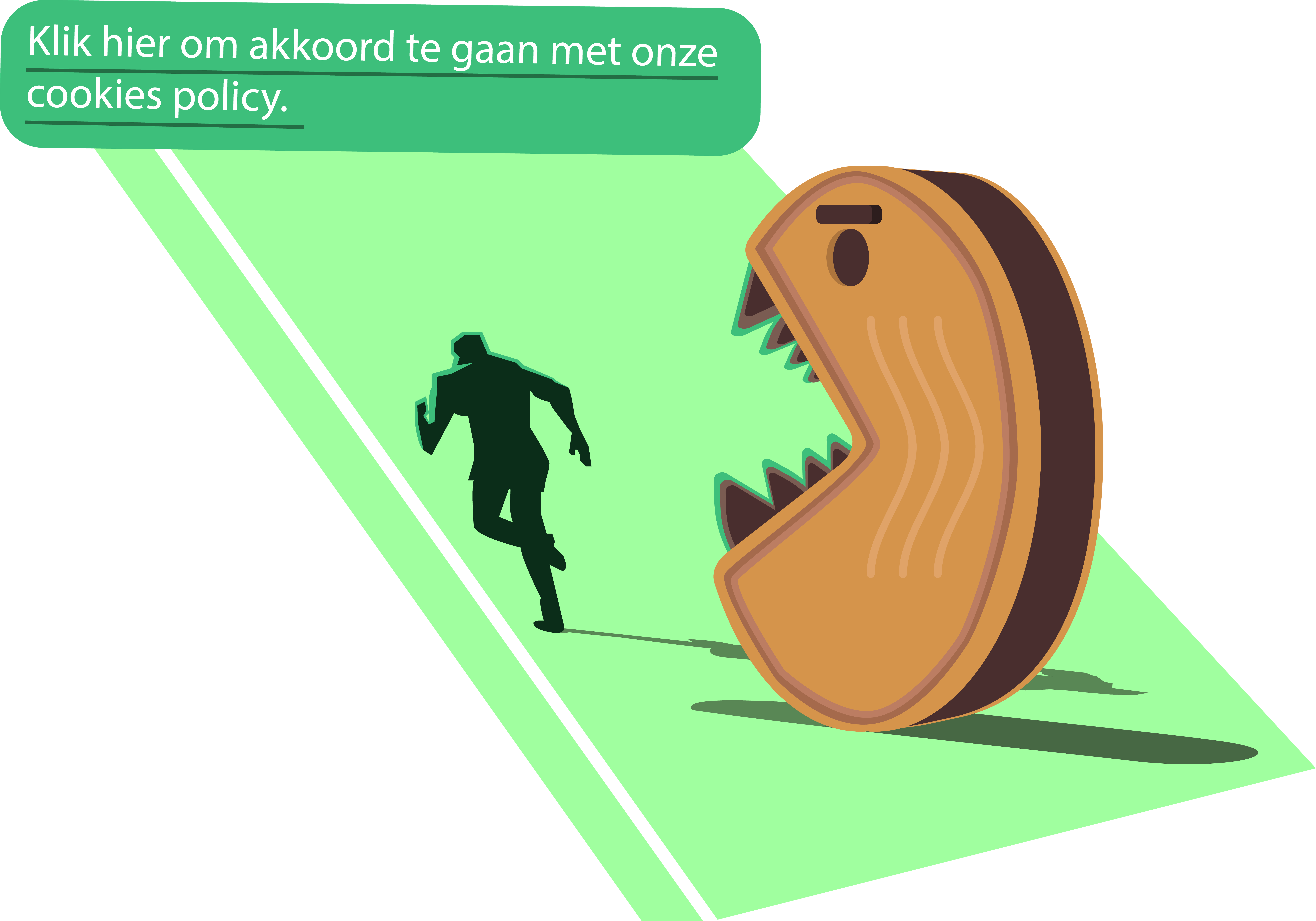 Voorbeeld:
Apps verzamelen gigantisch veel informatie over je. Vaak sturen ze dat ook door aan allerlei bekende en minder bekende bedrijven. Facebook komt geregeld in het nieuws met privacy schendingen. App-ontwikkelaars die toegang willen krijgen tot Facebook moeten soms de data van hun eigen gebruikers overdragen. Instant Heart Rate: HR Monitor, een van de populairste hartslag-apps  bleek de hartslag van gebruikers onmiddellijk naar Facebook door te spelen, nadat deze was opgenomen. De menstruatie app Flo Period & Ovulation Tracker (ongeveer 25 miljoen actieve gebruikers) bleek aan Facebook door te geven wanneer de vrouwen precies menstrueren. 
 
Bekijk het filmpje over wat apps allemaal van je willen weten. Klik             om het filmpje te bekijken
hier
Klik hier om verder te gaan
15
De site mijn-ing.nl is voorzien van een groen slotje en de site bankierenrabobank.nl niet. Wat zegt dat?
A. Alleen de site met het groene slotje is veilig
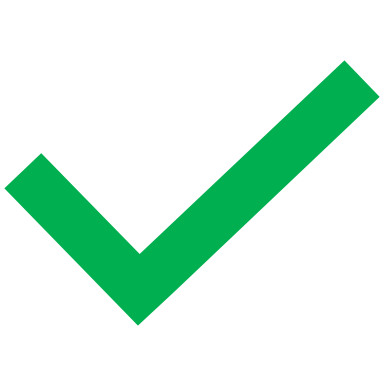 B. Ze zijn allebei onveilig
C. Bankierenrabobank.nl klinkt niet betrouwbaar en dan maakt het groene slotje niets uit.
Let op het groene slotje! Hoe vaak hoor je dat advies niet? Eigenlijk heel misleidend, want criminelen maken inmiddels ook grif gebruik van een groen slotje. Duizenden websites beschikken over een werkend groen slotje en zouden dus veilig moeten zijn, terwijl ze dat niet zijn. Ze stelen je inloggegevens of besmetten je met een virus. Elke crimineel kan domeinnamen registreren die best goed klinken en van een groen slotje voorzien, bijvoorbeeld mijn-ing.nl of bankierenrabobank.nl . Vroeger kostte het geld, daarom werd het niet zo vaak gedaan, maar tegenwoordig kun je zo'n certificaat geautomatiseerd aanvragen en dat kan ook gratis. Een groen slotje betekent dat je op een veilige manier een verbinding maakt, maar je hebt er niet zo veel aan om op een veilige manier te verbinden met internetcriminelen.  
'mijn-ing.nl' lijkt best veel op de echte loginpagina's ‘mijn.ing.nl'. De gemiddelde consument snapt het verschil niet tussen een koppelteken en een punt. Je kunt er vanuit gaan dat een koppelteken vaak fout is, maar ook daar heb je uitzonderingen op. In dit geval is antwoord B juist: dit waren allebei foute sites met groene slotjes. Wat je in geval van twijfel moet doen? Het beste is om een site te googelen en niet via een link naar de site te gaan.
Klik hier om verder te gaan
16
Een programma van je computer vraagt om een update. Wat doe je?
A. Ik vertrouw dat soort pop-ups niet, dus ik open ze niet en installeer niets.
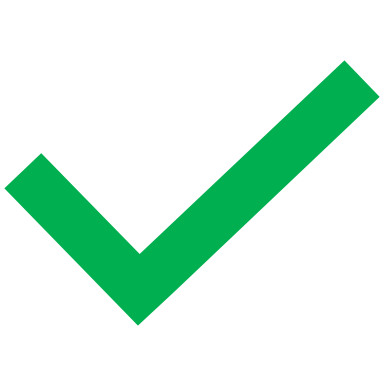 B. Ik installeer de update.
C. Ik doe het niet als ik alles opnieuw moet opstarten. Als ik tevreden ben met de oude versie, hoef ik geen verbeteringen.
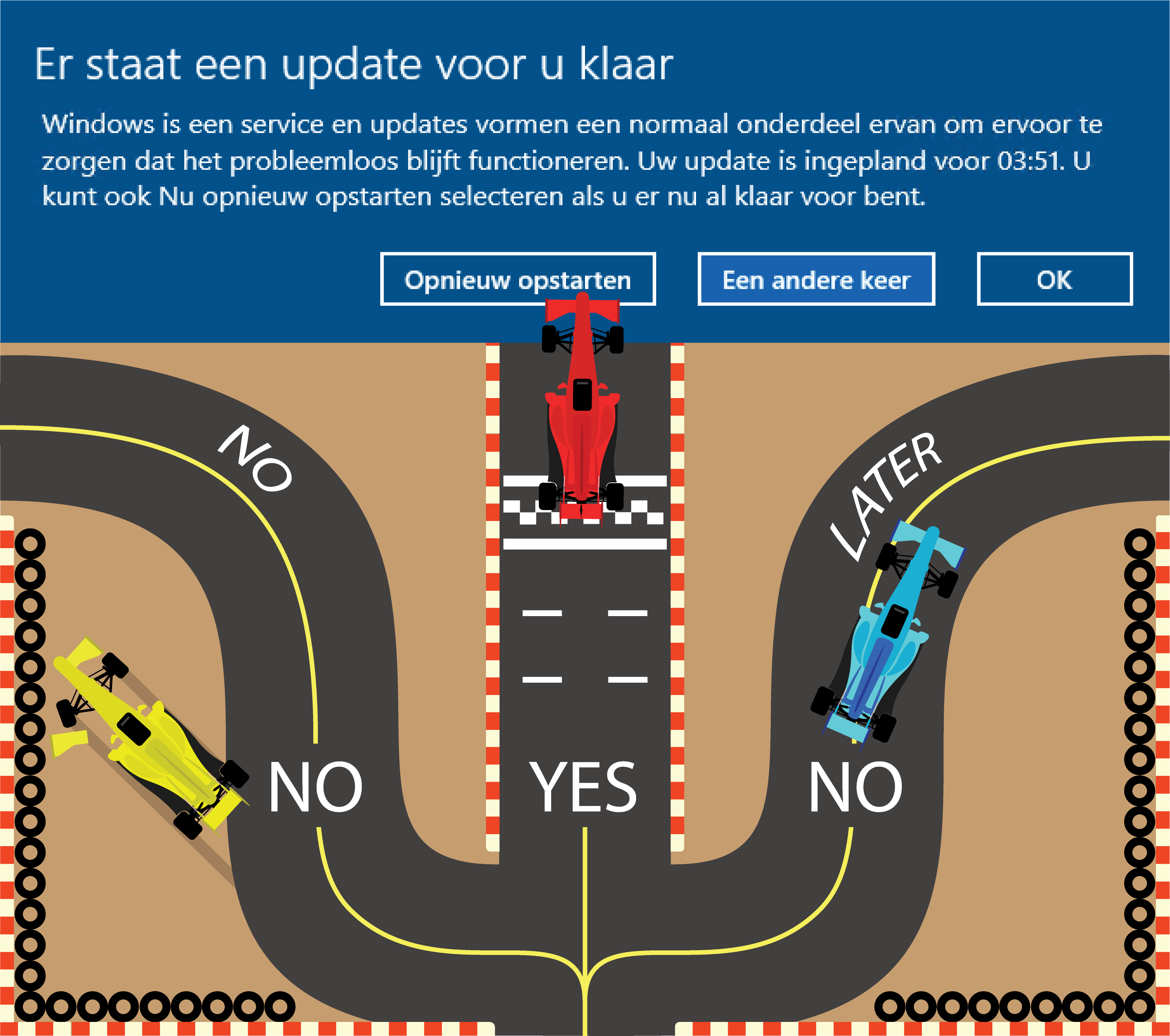 Vergelijk de updates met de ramen en de deuren van je huis. Laat je die open als je weggaat? 
Natuurlijk niet, want je wilt niet dat inbrekers binnenkomen en je computer stelen. Maar de inbrekers kunnen ook op een afstand alles van je computer stelen als je de updates niet gedaan hebt. 
    Hoe weten de digitale inbrekers precies jouw laptop of mobiele telefoon te vinden? Meestal is dat puur toeval. Ze scannen de digitale ‘poortjes’ van miljoenen computers tegelijkertijd en kijken welke niet dicht zijn. Ze komen bijvoorbeeld binnen via een besmette advertentie op een normale website. Je hoeft niet eens op de advertentie te klikken. 
    Als je de updates hebt gedaan, zoekt zo’n kwaadaardige advertentie naar een open deurtje, maar dat is er niet. Dan gaan de hackers door naar het volgende slachtoffer, naar iemand die de updates niet heeft geïnstalleerd. 
    Kijk je wel eens naar Formule 1? Als Max Verstappen te langzaam is bij een bocht, dan verliest hij waarschijnlijk de wedstrijd. De winnaar rijdt snel en neemt geen onnodige risico’s. Dat doet een update voor je, zorgt ervoor dat de meeste risico’s uitgeschakeld worden. Eigenlijk is dat 1 van de snelste manieren om je tegen de hackers te beschermen.
Klik hier om verder te gaan
17
Sommige emailadressen lijken op elkaar. Welke van die drie is goed?
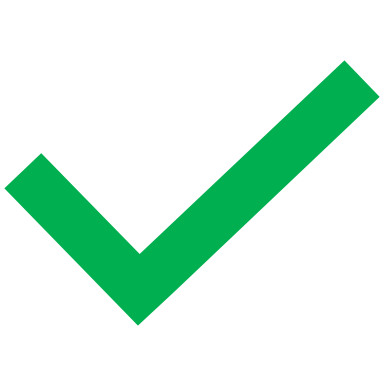 A. nieuwsbrief@mail.ing.nl
B. nieuwsbrief@maillogin-ing.nl
C. nieuwsbrief@mijning-nieuwsbrief.nl
nieuwsbrief@mail.ing.nl is goed. Het deel achter het @-teken moet eindigen op de domeinnaam. De tekst voor de domeinnaam moet gescheiden zijn met een punt. Een goed uitziend e-mailadres geeft geen garantie, want hackers kunnen email-adressen namaken. Maar meestal doen ze de moeite niet, simpelweg omdat ze weten dat de meeste mensen niet op de afzender klikken. Een paar recente voorbeelden: een mail van bol.com met de tekst: 'Win een Bol.com pakket en een 200 euro cadeaukaart!’ Als je op de afzender klikt op je computer of op je mobiel, zie je v@ptgay.tacticpvc.com verschijnen. Dat klinkt niet bepaald als bol.com. Een bericht van Netflix: 'Krijg nu gratis Netflix toegang voor drie maanden!’ De afzender is: ci43ijq@insiightly.org.uk ‘Een feestelijke mededeling in verband met jubileum IKEA’. Afzender: reply@exur.carbontaekwondo.com. ING heeft de app voor mobiel bankieren verbeterd. De link leidt naar een zeer goed nagebouwde website van de bank. Maar let op de naam in de zoekmachine: healav.men . Dat klinkt heel anders dan ING. Zo zie je maar, onder de hackers heb je ook best veel prutsers. Want ze kunnen ook een site zoals www.verbeterdeING-app.nl registreren. Dat klinkt al een stuk beter. Waar je ook op moet letten, is of de echte site eindigt op bijvoorbeeld nl, com, eu, be of nu. Soms is slechts één van deze van het echte bedrijf en kunnen de andere domeinnamen door hackers gekocht zijn.
Klik hier om verder te gaan
18
Hackers maken vaak sites na die op de echte lijken. Stel je wilt de tips over veilig internetten lezen op de Belgische site Safeonweb. Welke van de 2 is de goede site?
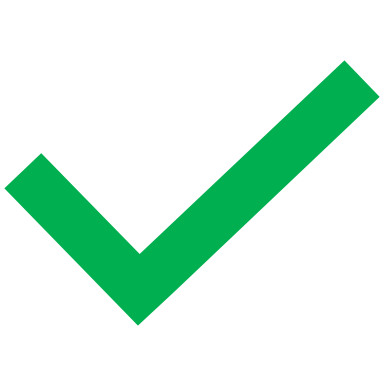 A. www.safeonweb.be/tips
B. www.safeonweb.tips.be
C. Geen van beide.
Extra tekst vóór de domeinnaam moet gescheiden zijn met een punt. Extra tekst achter de domeinnaam moet gescheiden zijn door een schuine streep (/). Antwoord A is goed. 
Valse webadressen zijn bijvoorbeeld login-consumentenbond.nl (geen punt voor de domeinnaam) en abnamro.nl.nieuwsbrief2016.nl (geen streep achter de domeinnaam).
Bij twijfel: google het bedrijf, dan kom je vanzelf op de goede site.
Klik hier om verder te gaan
19
Wat is het sterkste wachtwoord?
A. Werk14#
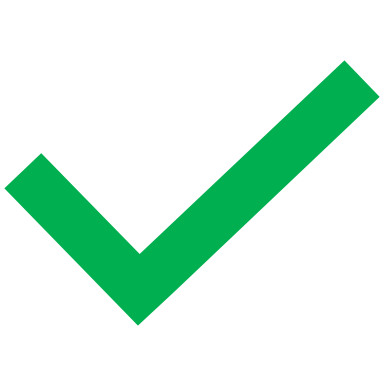 B. ikhebeenhekelaanwerken
C. 123456789
Een wachtwoord als Werk14! voldoet aan de eisen voor een veilig wachtwoord (hoofdletter, cijfer en een teken). Toch is het simpel te hacken. Een wachtwoord zoals Ikhebeenhekelaanwerken is vele malen sterker, ook al heb je geen cijfers en vreemde tekens gebruikt. Dat komt doordat het zo lang is. Dan moeten de hackers miljarden mogelijke combinaties raden en dat duurt meer dan 100 jaar. Als je na 100 jaar nog steeds leeft, moet je dat wachtwoord natuurlijk wel vervangen. Hoe? Dat is niet zo moeilijk, het nieuwe wachtwoord wordt: Vroegerhadikeenhekelaanwerken. Je kunt grappige en gekke zinnen verzinnen, des te makkelijker onthoud je ze. Bijvoorbeeld: ‘Mijn kat bijt een hond’ , ‘Ik ben de slimste op mijn werk’ of  ‘Ik kan mijn wachtwoorden niet onthouden’.  Als zo’n zin te lang wordt, mag je die natuurlijk wel een beetje inkorten. Gebruik bijvoorbeeld de eerste letters van ieder woord in de zin en plak deze achter elkaar. Als het te kort wordt, dan gebruik je het laatste woord voluit. Ikamwnonthouden staat voor Ik kan al mijn wachtwoorden niet onthouden. Probeer op minimaal twaalf karakters uit te komen, want als je wachtzin korter is, dan kan die makkelijker gehackt worden. Je kunt ook een wachtwoordmanager gebruiken, bijvoorbeeld LastPass Free https://www.lastpass.com/nl . Dat is een slimme kluis die al je wachtwoorden bewaart, automatisch invult op de websites waar je wilt inloggen en ook nieuwe ingewikkelde wachtwoorden voor je kan verzinnen en onthouden. Je hoeft slechts één heel lang wachtwoord zelf te onthouden. Zo’n wachtwoordmanager is veilig, want alle wachtwoorden zijn versleuteld opgeslagen. De versleuteling is bijna onmogelijk te kraken. 
Daarnaast kun je tweetraps-verificatie instellen. Dan krijg je een extra code op je mobiel. Zelfs als de hackers je wachtwoord geraden hebben, hebben ze je mobiel nodig om in te loggen.
Klik hier om verder te gaan
20
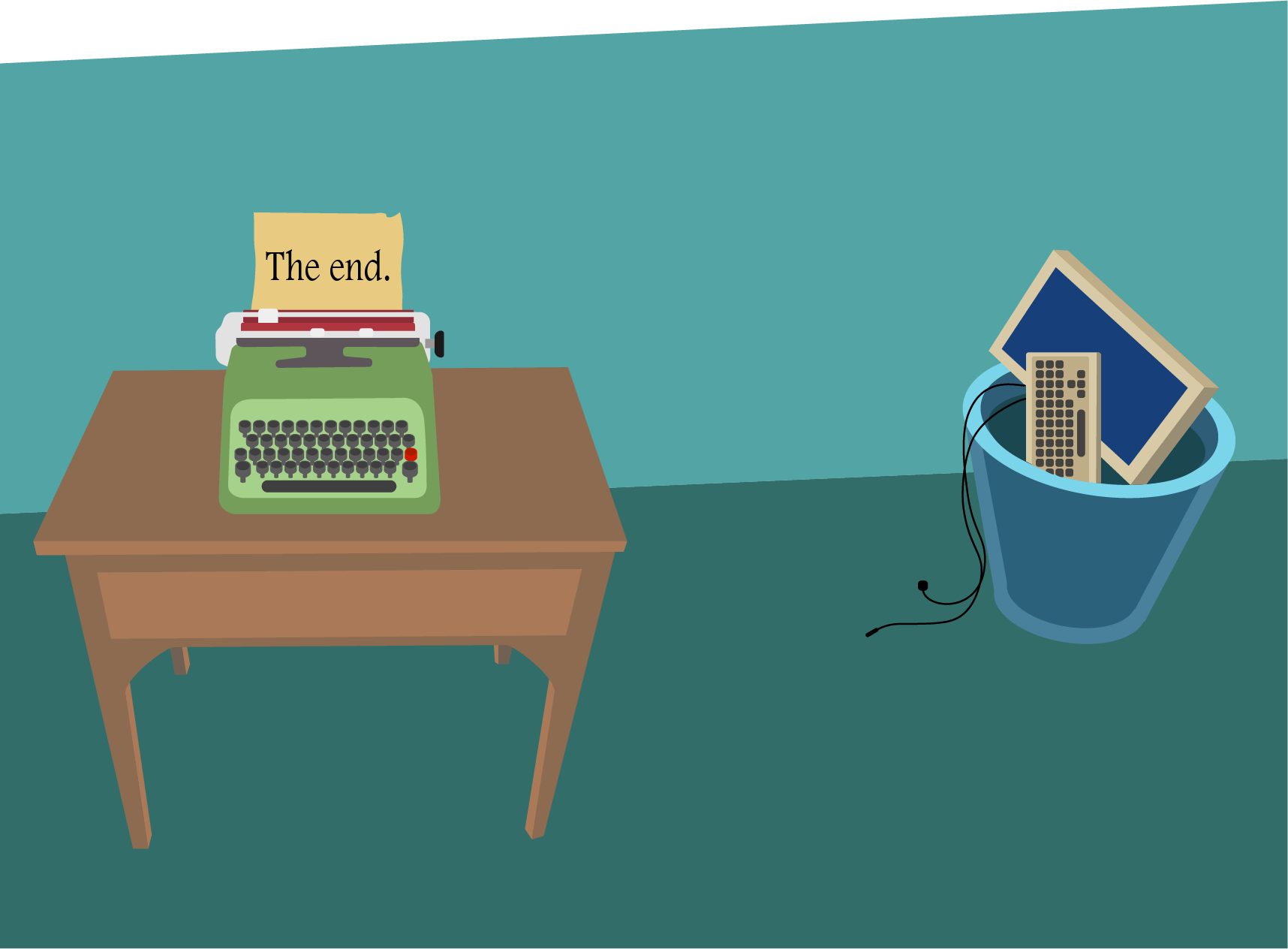 Bedankt voor het meedoen. Als je heel geschrokken bent, dan kun je altijd nog terug naar de typmachine . Maar er  is goed nieuws: je bent nu veel wijzer geworden en kun je zowel jezelf als je organisatie veel beter beschermen dan voorheen.
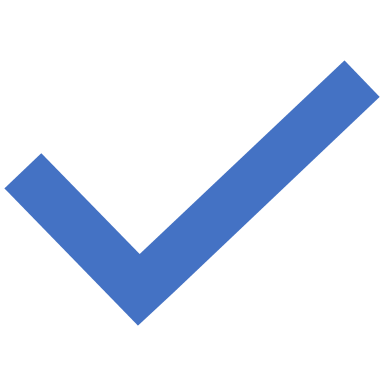 ©Copyright Maria Genova
www.mariagenova.nl
Wilt u deze demo-quiz binnen uw organisatie verspreiden of de volledige quiz ontvangen, mail dan naar genova@casema.nl
21